Global Strategy Focus Area Map
Value Proposition: Industry 4.0 Factory Automation
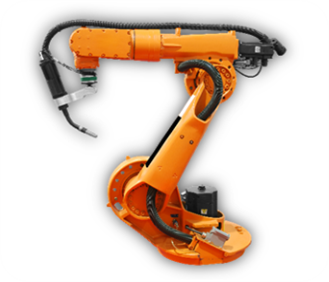 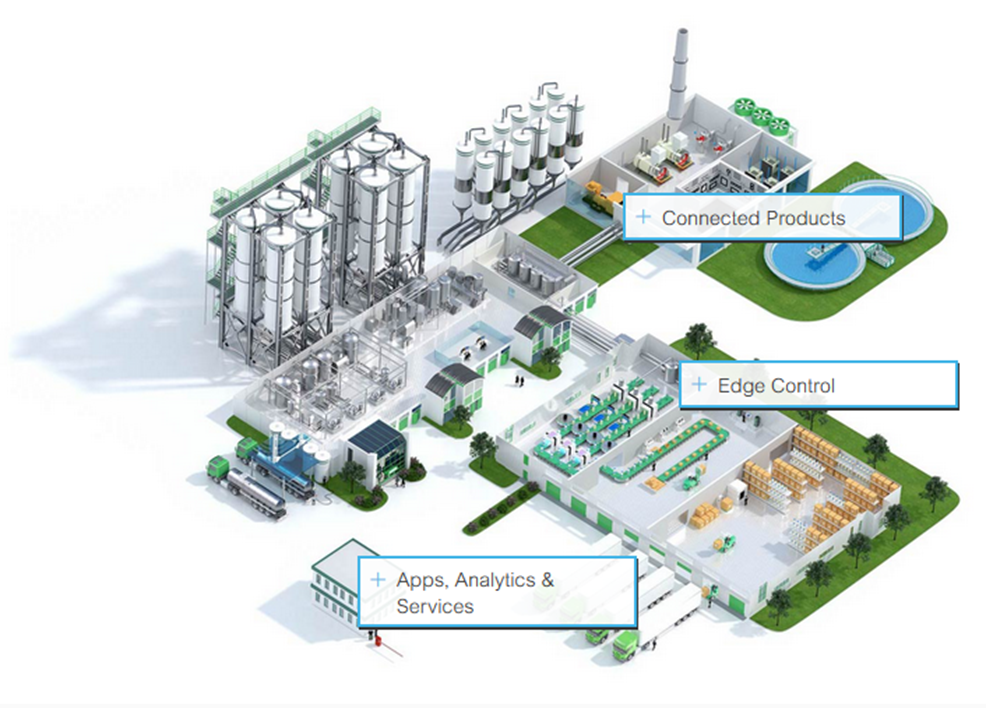 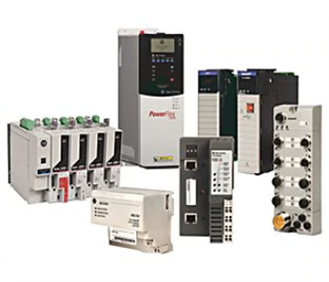 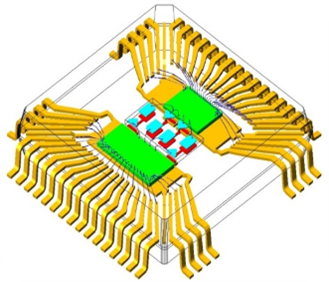 Position Sensor (Palawan)
Enabling I4.0 with sensing, processing and networking solutions for the next generation of industrial applications
Industrial Ethernet (Cascade)
Isolated Controller (Naya Controller)
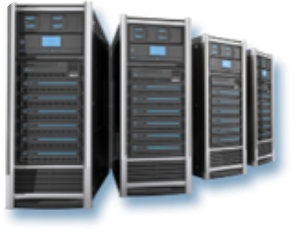 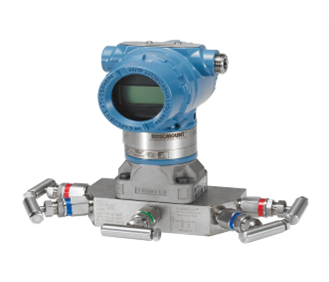 Significant growth of semiconductor demand in industrial market to support higher connectivity, sensing, and computation to the edge
Industry 4.0 Digital and MS ASICs
Edge-Node Sensing & Processing
Replacement of optical position sensors with a more robust solution at less than half the cost and multi-drop Ethernet communication using existing twisted-pair wire infrastructure. BOM, complexity and area reduction
Industry 4.0 and Factory automation